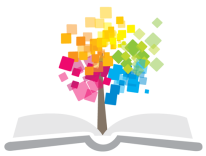 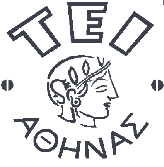 Ανοικτά Ακαδημαϊκά Μαθήματα στο ΤΕΙ Αθήνας
Ιστορία και Οπτική του Γυαλιού
Ενότητα 8: Φακοί ασφαλείας

Αριστείδης Χανδρινός, D.O., MPhil,
Επίκουρος Καθηγητής ΤΕΙ Αθήνας

Τμήμα Οπτικής και Οπτομετρίας, 
Μέλος  της Ευρωπαϊκής Ακαδημίας Οπτομετρίας και Οπτικής
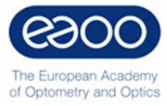 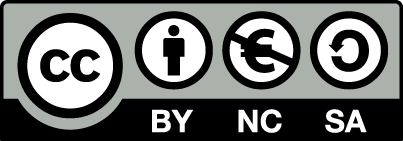 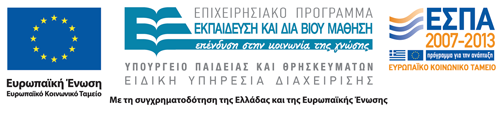 Φακοί Ασφαλείας (1 από 3)
Τα φίλτρα (οι απορροφητικοί φακοί), προστατεύουν τους οφθαλμούς από την βλαβερή ηλιακή ακτινοβολία, υπεριώδη και υπέρυθρη. 
Από την άλλη, η νομοθεσία σήμερα απαιτεί μέτρα προστασίας των οφθαλμών, τόσο στο περιβάλλον εργασίας, όσο και σε ορισμένα αθλήματα.
Ο εργοδότης έχει την νομική υποχρέωση να παρέχει τα εγκεκριμένα και ασφαλή εξαρτήματα και ο εργαζόμενος έχει την νομική υποχρέωση να τα φοράει σε επικίνδυνο περιβάλλον, που μπορεί να υπάρχουν ιπτάμενα σωματίδια, επικίνδυνα υγρά ή αναθυμιάσεις αερίων.
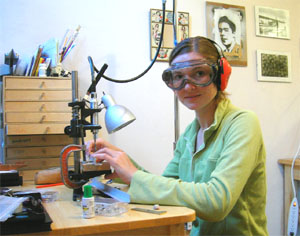 searunner.sv-timemachine.net , διαθέσιμο με άδεια CC BY-NC-SA 3.0
1
Φακοί Ασφαλείας (2 από 3)
Αιτίες οφθαλμικών τραυματισμών (Στατιστικά από το Royal Victoria Hospital  1967 – 76)
2
Φακοί Ασφαλείας (3 από 3)
Κλινικά στοιχεία οφθαλμικών βλαβών σε ένα έτος  (Leicester Royal Infarmary, 1985)
3
Τύποι Φακών Ασφαλείας Και Η Εξέλιξή Τους (1 από 6)
Φακοί ασφαλείας από επάλληλα φύλλα γυαλιού.
Πρόκειται για φακούς ασφαλείας, που έχουν να παραχθούν εδώ και πολλά χρόνια. Μπορούμε να τους δούμε µόνο σε μουσεία τεχνολογίας του γυαλιού.
Η τεχνική αυτή του συγκολλημένου γυαλιού, χρησιμοποιείται σήμερα μόνον στην κατασκευή των παρμπρίζ αυτοκινήτων.
Σήμερα οι μόνοι φακοί που κατασκευάζονται παρόμοια είναι οι πολωτικοί παρεμβάλλοντας ένα στρώμα πολωμένου υλικού, ανάμεσα σε δύο κομμάτια γυαλιού.
4
Τύποι Φακών Ασφαλείας Και Η Εξέλιξή Τους (2 από 6)
Θερμο-σκληρυμένοι φακοί ασφαλείας.
Οι θερμο-σκληρυμένοι φακοί παράγονται θερμαίνοντας έναν γυάλινο φακό. 
Αυτοί οι φακοί πρέπει να τροχιστούν προτού σκληρυνθούν.
Για να προσδιορίσουµε την διάρκεια του χρόνου, που ο φακός πρέπει να θερμανθεί στο φούρνο σκλήρυνσης, πρέπει να βρούμε τον όγκο του κομμένου φακού και έπειτα να διαβάσουµε τον χρόνο της διαδικασίας, από σχετικό πίνακα.
compression
tension
compression
5
Τύποι Φακών Ασφαλείας Και Η Εξέλιξή Τους (3 από 6)
Θερμο-σκληρυμένοι φακοί ασφαλείας
a) Plus lens
b) Minus lens
Εικόνα θερμικά σκληρυμένου φακού μέσα από πολαροσκόπιο (α.- θετικός , β.- αρνητικός φακός)
6
Τύποι Φακών Ασφαλείας Και Η Εξέλιξή Τους (4 από 6)
Ειδικοί θερμο-σκληρυμένοι φακοί ασφαλείας
Οι ειδικοί θερµο-σκληρυμένοι φακοί εξελίχθηκαν από την Chance Pilkington γύρω στο 1970.
Οι φακοί θερμαίνονται µε τον ίδιο τρόπο αλλά μετά ψύχονται µε εµβάπτιση σε λάδι.
 Αυτοί οι φακοί είναι λεπτότεροι και μπορούν να αναγνωριστούν παρατηρώντας τους σ’ ένα πολαροσκόπιο, όπου εμφανίζουν σχέδιο «σαν σπείρωµα».
7
Τύποι Φακών Ασφαλείας Και Η Εξέλιξή Τους (5 από 6)
Χημικά σκληρυμένοι φακοί ασφαλείας.
Με την μέθοδο χημικής σκλήρυνσης, μεγάλες ποσότητες κομμένων φακών, προθερμαίνονται και μετά βυθίζονται σε ένα λουτρό τήγματος νιτρικού καλίου, σε θερμοκρασία 440ο C .
K
Na
Na
K
Na
Na
K
K
Na
Na
K
K
Na
K
Na
K
Na
K
K
Na
Na
Si
Na
o
Si
Na
Na
Na
Na
K
o
K
Si
Na
Si
Na
Na
Na
o
o
Si
o
o
o
o
K
Si
o
o
o
Na
Si
Si
o
Si
Si
o
o
Σχηματική αναπαράσταση ανταλλαγής ιόντων κατά την διάρκεια χημικής σκλήρυνσης a) Πριν την ανταλλαγή ιόντων b) Μετά την ανταλλαγή ιόντων
Si
o
o
Si
o
8
Τύποι Φακών Ασφαλείας Και Η Εξέλιξή Τους (6 από 6)
Η συνηθισμένη σύνθεση λουτρών είναι 99.5% νιτρικό άλας καλίου και 0.5% πυριτικό οξύ.
Οι φακοί αφήνονται στο τήγμα 16 ώρες και μέσα σε αυτό το διάστημα γίνεται ανταλλαγή ιόντων, τα ιόντα νατρίου αντικαθιστούν τα μεγαλύτερα ιόντα καλίου στην επιφάνεια του γυαλιού.
Η χημική μέθοδος σκλήρυνσης φακού είναι η πιο επιτυχής, επειδή μπορούν να παραχθούν μεγάλες ποσότητες φακών, ανεξάρτητα από τις δυνάμεις και το πάχος τους. 
Η μέθοδος είναι ιδανική για τους φωτοχρωμικούς φακούς, αφού δεν τους σκουραίνει αλλά ούτε μειώνει την φωτοχρωμική τους δράση.
9
Πλαστικοί Φακοί Ασφαλείας
Πλαστικοί φακοί από CR-39
Αναπτύχθηκε από την Columbia Chemical Division της Pittsburg Plate Glass Company το 1941.
Έχει φήμη καλού υλικού επειδή, σπάει σε μεγάλα, µη–αιχμηρά κομμάτια.
Πλαστικοί φακοί από Polycarbonate
Το υλικό Polycarbonate, αν και κατασκευάστηκε στα τέλη του 1950, χρησιμοποιήθηκε στην βιομηχανία φακών μόλις την τελευταία 20ετία.
Αρχικά η οφθαλμική χρήση αυτού του υλικού περιορίστηκε στους βιομηχανικούς φακούς ασφαλείας,
10
Αποτέλεσμα ενός τεστ drop-ball
“broken_eyeglasses”, από  Joey Reed
διαθέσιμο με άδεια CC BY-NC-SA 3.0 US
Ο δεξιός φακός είναι κρυστάλλινος (και έχει σπάσει) ενώ ο αριστερός άθραυστος από Polycarbonate.
11
Σύγκριση της αντοχής πρόσκρουσης των υλικών
(Στοιχεία ελήφθησαν από δείγματα πάχους 3mm)
12
Τέλος Ενότητας
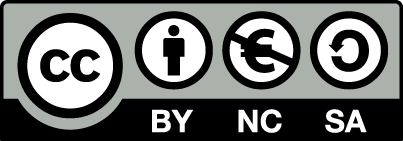 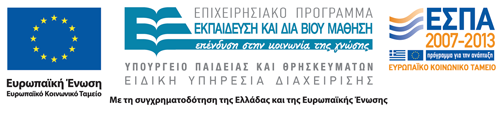 Σημειώματα
Σημείωμα Αναφοράς
Copyright Τεχνολογικό Εκπαιδευτικό Ίδρυμα Αθήνας, Αριστείδης Χανδρινός 2014. Αριστείδης Χανδρινός. «Ιστορία και οπτική του γυαλιού. Ενότητα 8: Φακοί ασφαλείας». Έκδοση: 1.0. Αθήνα 2014. Διαθέσιμο από τη δικτυακή διεύθυνση: ocp.teiath.gr.
Σημείωμα Αδειοδότησης
Το παρόν υλικό διατίθεται με τους όρους της άδειας χρήσης Creative Commons Αναφορά, Μη Εμπορική Χρήση Παρόμοια Διανομή 4.0 [1] ή μεταγενέστερη, Διεθνής Έκδοση.   Εξαιρούνται τα αυτοτελή έργα τρίτων π.χ. φωτογραφίες, διαγράμματα κ.λ.π., τα οποία εμπεριέχονται σε αυτό. Οι όροι χρήσης των έργων τρίτων επεξηγούνται στη διαφάνεια  «Επεξήγηση όρων χρήσης έργων τρίτων». 
Τα έργα για τα οποία έχει ζητηθεί άδεια  αναφέρονται στο «Σημείωμα  Χρήσης Έργων Τρίτων».
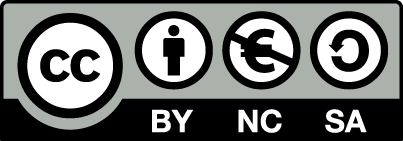 [1] http://creativecommons.org/licenses/by-nc-sa/4.0/ 
Ως Μη Εμπορική ορίζεται η χρήση:
που δεν περιλαμβάνει άμεσο ή έμμεσο οικονομικό όφελος από την χρήση του έργου, για το διανομέα του έργου και αδειοδόχο
που δεν περιλαμβάνει οικονομική συναλλαγή ως προϋπόθεση για τη χρήση ή πρόσβαση στο έργο
που δεν προσπορίζει στο διανομέα του έργου και αδειοδόχο έμμεσο οικονομικό όφελος (π.χ. διαφημίσεις) από την προβολή του έργου σε διαδικτυακό τόπο
Ο δικαιούχος μπορεί να παρέχει στον αδειοδόχο ξεχωριστή άδεια να χρησιμοποιεί το έργο για εμπορική χρήση, εφόσον αυτό του ζητηθεί.
Επεξήγηση όρων χρήσης έργων τρίτων
Δεν επιτρέπεται η επαναχρησιμοποίηση του έργου, παρά μόνο εάν ζητηθεί εκ νέου άδεια από το δημιουργό.
©
διαθέσιμο με άδεια CC-BY
Επιτρέπεται η επαναχρησιμοποίηση του έργου και η δημιουργία παραγώγων αυτού με απλή αναφορά του δημιουργού.
διαθέσιμο με άδεια CC-BY-SA
Επιτρέπεται η επαναχρησιμοποίηση του έργου με αναφορά του δημιουργού, και διάθεση του έργου ή του παράγωγου αυτού με την ίδια άδεια.
διαθέσιμο με άδεια CC-BY-ND
Επιτρέπεται η επαναχρησιμοποίηση του έργου με αναφορά του δημιουργού. 
Δεν επιτρέπεται η δημιουργία παραγώγων του έργου.
διαθέσιμο με άδεια CC-BY-NC
Επιτρέπεται η επαναχρησιμοποίηση του έργου με αναφορά του δημιουργού. 
Δεν επιτρέπεται η εμπορική χρήση του έργου.
Επιτρέπεται η επαναχρησιμοποίηση του έργου με αναφορά του δημιουργού
και διάθεση του έργου ή του παράγωγου αυτού με την ίδια άδεια.
Δεν επιτρέπεται η εμπορική χρήση του έργου.
διαθέσιμο με άδεια CC-BY-NC-SA
διαθέσιμο με άδεια CC-BY-NC-ND
Επιτρέπεται η επαναχρησιμοποίηση του έργου με αναφορά του δημιουργού.
Δεν επιτρέπεται η εμπορική χρήση του έργου και η δημιουργία παραγώγων του.
διαθέσιμο με άδεια 
CC0 Public Domain
Επιτρέπεται η επαναχρησιμοποίηση του έργου, η δημιουργία παραγώγων αυτού και η εμπορική του χρήση, χωρίς αναφορά του δημιουργού.
Επιτρέπεται η επαναχρησιμοποίηση του έργου, η δημιουργία παραγώγων αυτού και η εμπορική του χρήση, χωρίς αναφορά του δημιουργού.
διαθέσιμο ως κοινό κτήμα
χωρίς σήμανση
Συνήθως δεν επιτρέπεται η επαναχρησιμοποίηση του έργου.
17
Διατήρηση Σημειωμάτων
Οποιαδήποτε αναπαραγωγή ή διασκευή του υλικού θα πρέπει να συμπεριλαμβάνει:
το Σημείωμα Αναφοράς
το Σημείωμα Αδειοδότησης
τη δήλωση Διατήρησης Σημειωμάτων
το Σημείωμα Χρήσης Έργων Τρίτων (εφόσον υπάρχει)
μαζί με τους συνοδευόμενους υπερσυνδέσμους.
Χρηματοδότηση
Το παρόν εκπαιδευτικό υλικό έχει αναπτυχθεί στo πλαίσιo του εκπαιδευτικού έργου του διδάσκοντα.
Το έργο «Ανοικτά Ακαδημαϊκά Μαθήματα στο ΤΕΙ Αθήνας» έχει χρηματοδοτήσει μόνο την αναδιαμόρφωση του εκπαιδευτικού υλικού. 
Το έργο υλοποιείται στο πλαίσιο του Επιχειρησιακού Προγράμματος «Εκπαίδευση και Δια Βίου Μάθηση» και συγχρηματοδοτείται από την Ευρωπαϊκή Ένωση (Ευρωπαϊκό Κοινωνικό Ταμείο) και από εθνικούς πόρους.
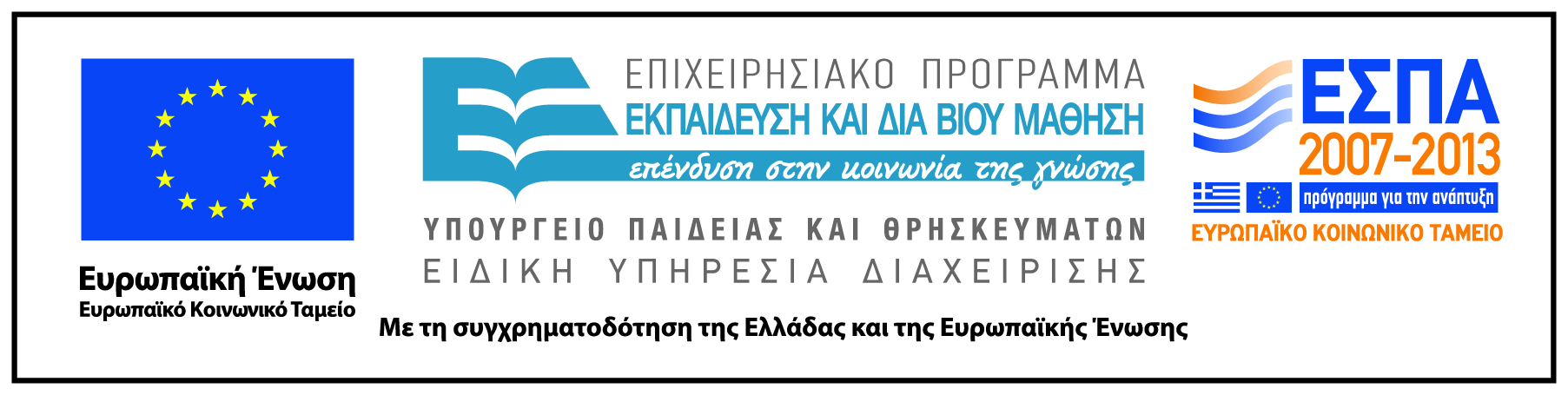